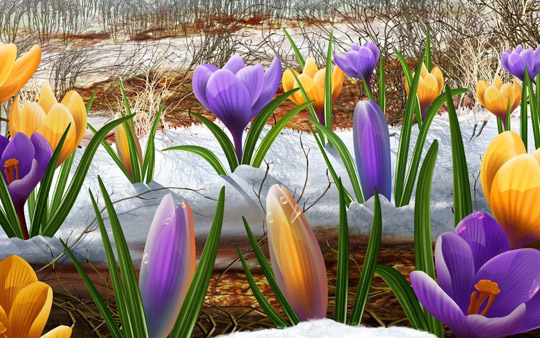 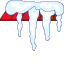 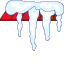 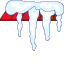 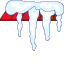 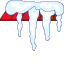 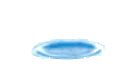 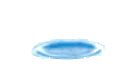 ҚОШ 
КЕЛДІҢІЗДЕР!
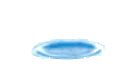 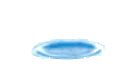 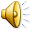 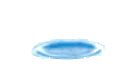 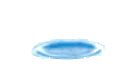 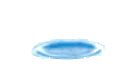 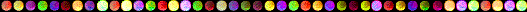 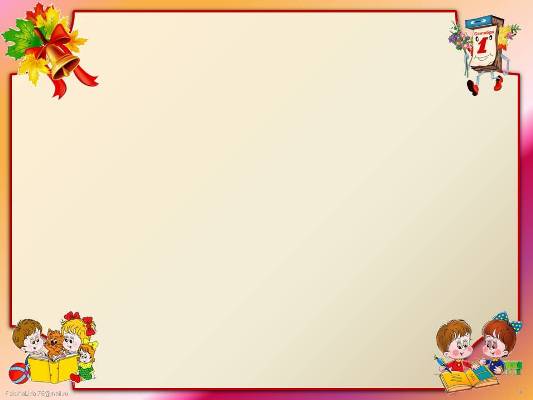 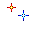 Шаттық шеңбері.
Оқушыларды топ бөлу.
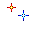 І топ: Графика
ІІ топ: Редактор
ІІІ топ: Сурет
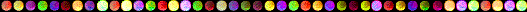 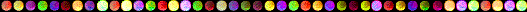 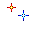 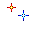 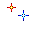 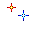 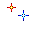 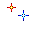 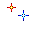 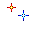 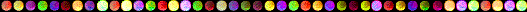 Ребус “Пайнт”
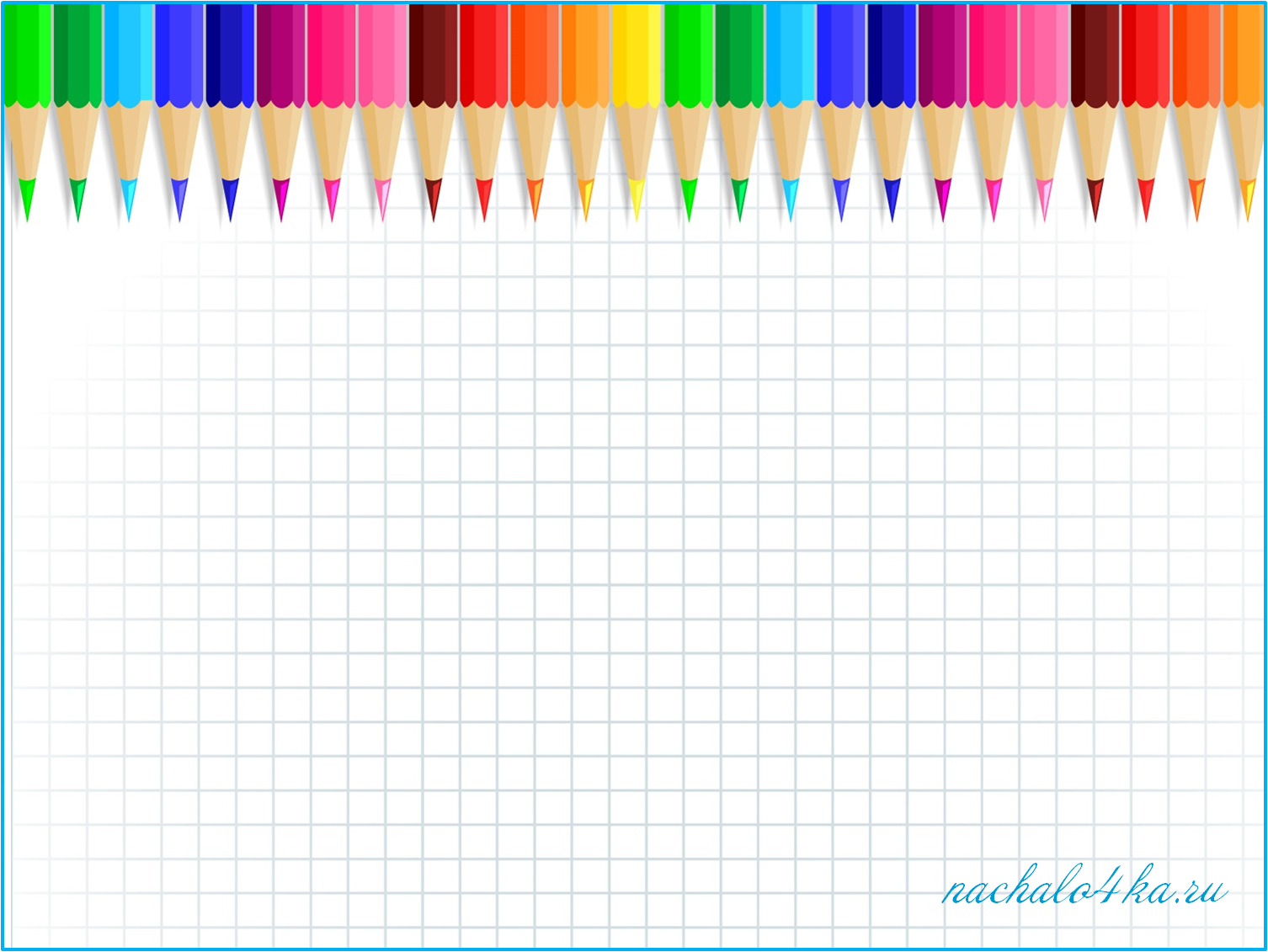 ,,
,,
,,    ,
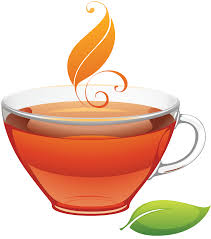 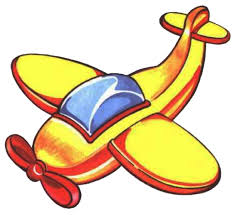 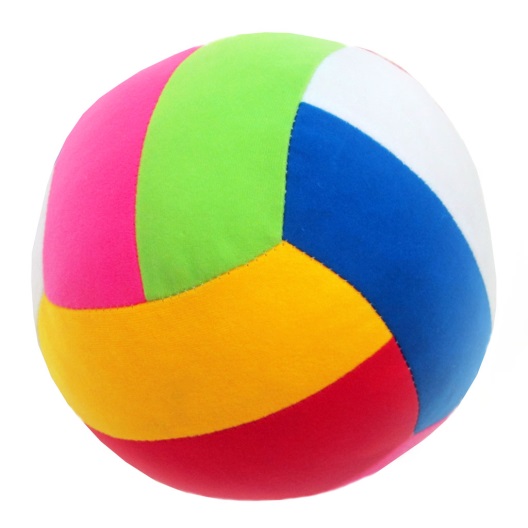 ,,,  ,,,
,,,
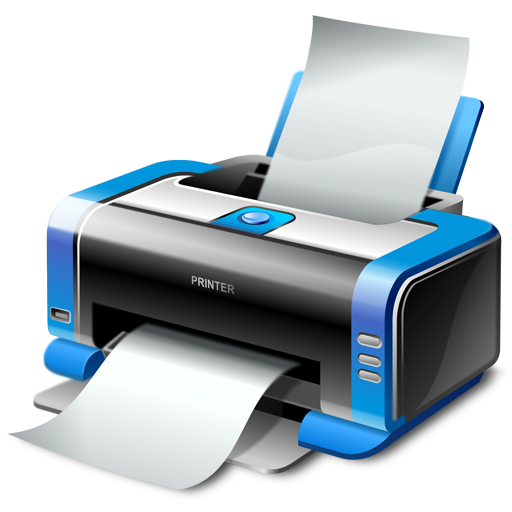 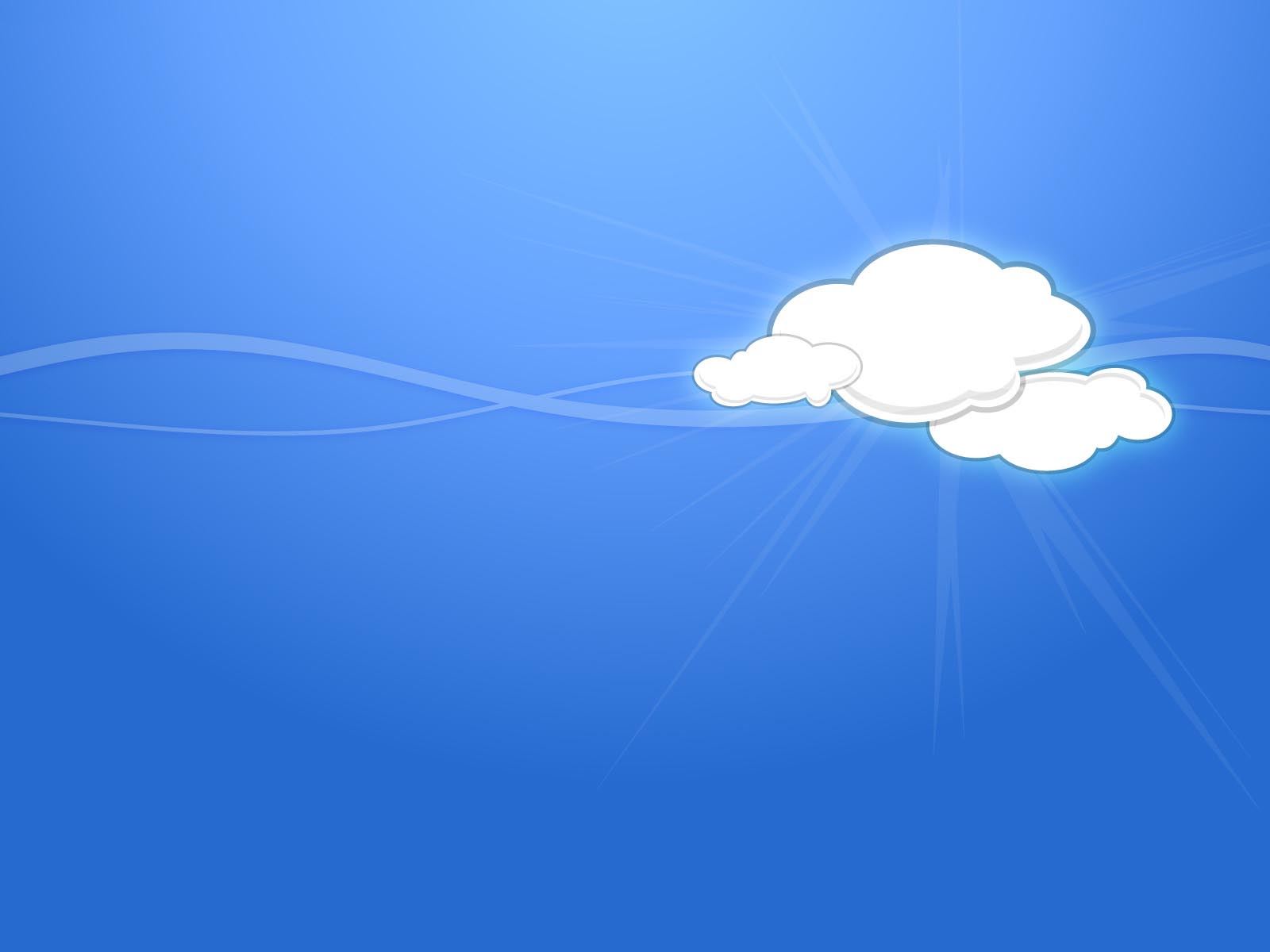 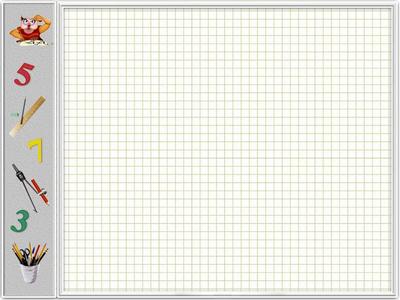 Paint графикалық
 редакторы.
Paint бағдарламасы  - графикалық бейнелерді жасауға және редакциялауға арналған.Paint  бағдарламасын іске қосу үшін мына командаларды орындаймыз:Бастау        бағдарлама                стандартные       Paint бағдарламасы
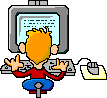 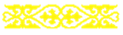 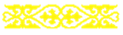 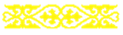 Мағынаны таны
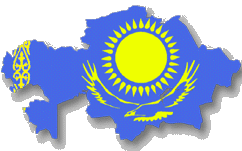 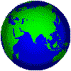 “Білімді, сауатты адамдар – бұл адамзат дамуының негізгі күші”
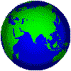 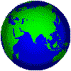 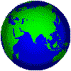 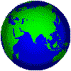 Н.Ә. Назарбаев
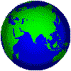 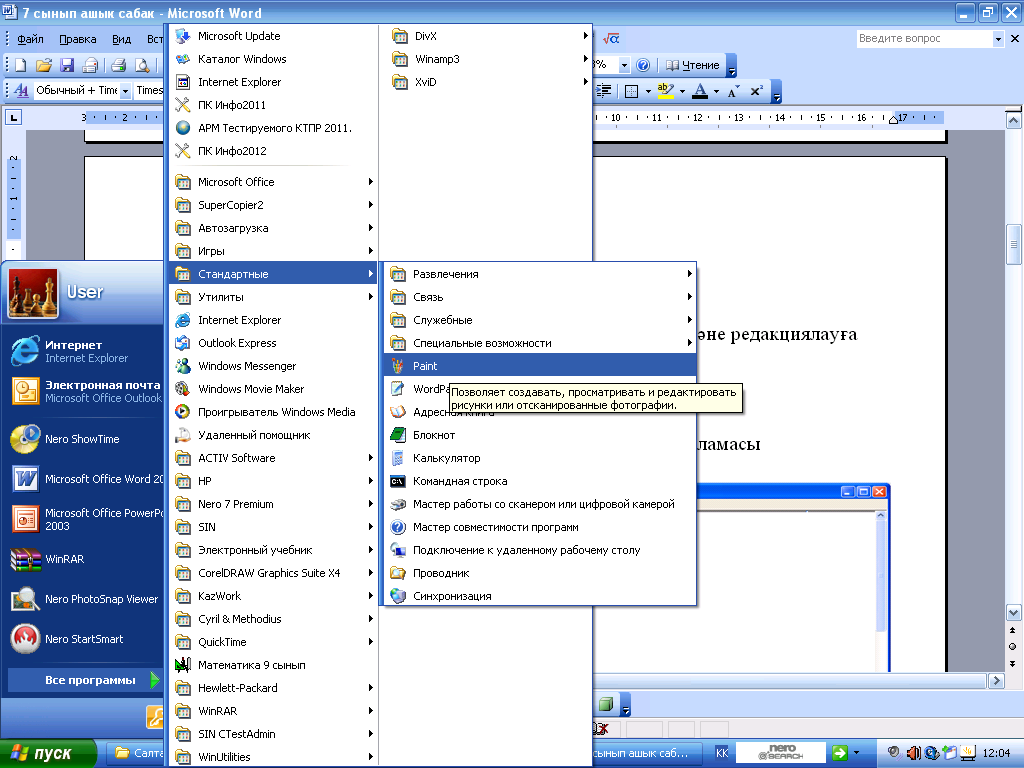 Түстер палитрасының көмегімен екі түрлі түс таңдауға болады: негізгі-бұл түстер біз онымен сурет салатын түс және қосымша-бұл фон түсі.Бағдарламаны іске қосқанда,үнсіз келісім бойынша кескінің түсі-қара,ал фонның түсі ақ болып орнатылады.
Палитраның сол жағында айқасқан екі тіктөртбұрыш орналасқан.Жоғарғысы сурет салу түсін көрсетеді.Ол таңдалған түсте мауыстың сол жақ батырмасын шерту арқылы таңдалады.Төменгі төртбұрыш фон түсін көрсетеді,ол таңдалған түсте мауыстың оң жақ батырмасын шерту арқылы таңдалады.
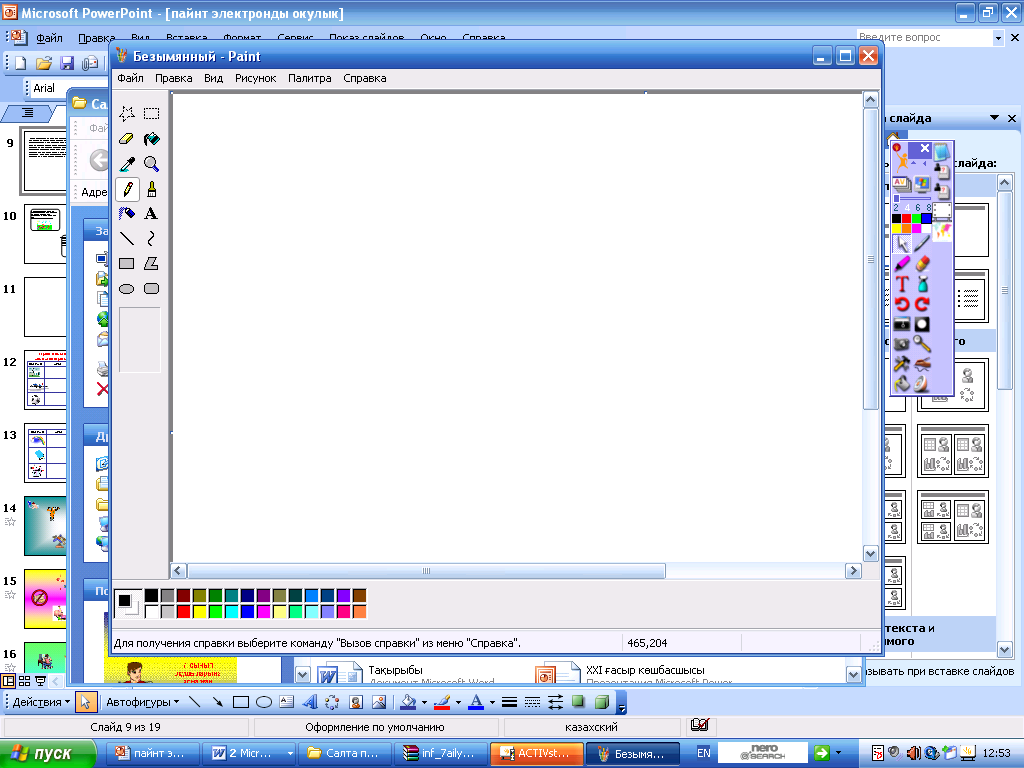 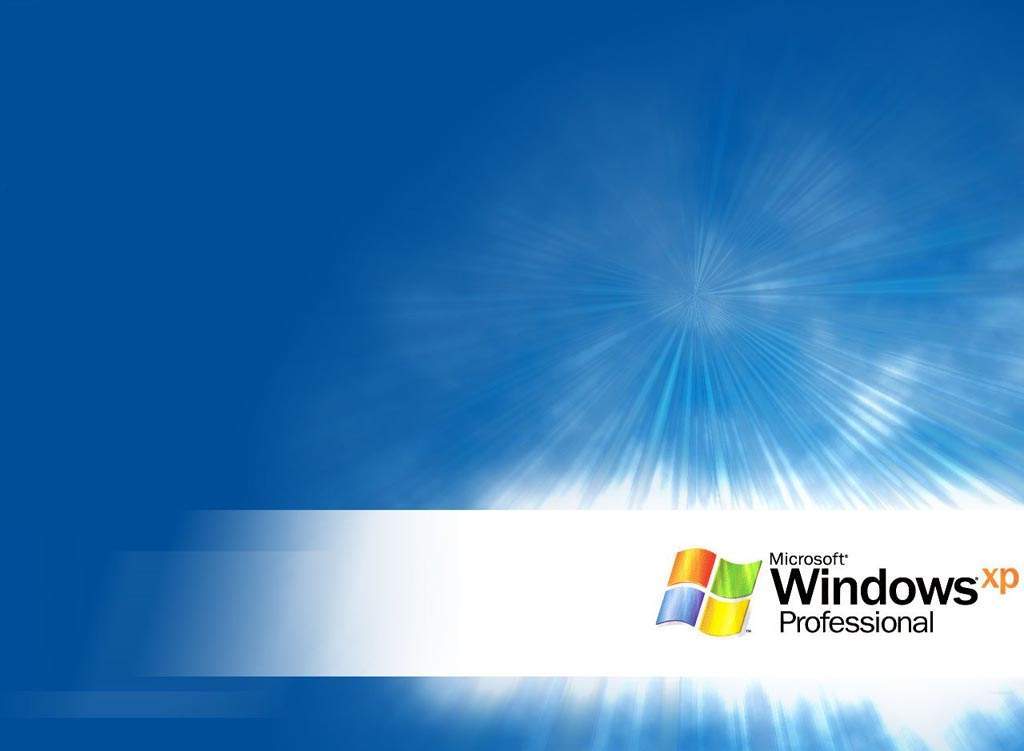 I-Кезең
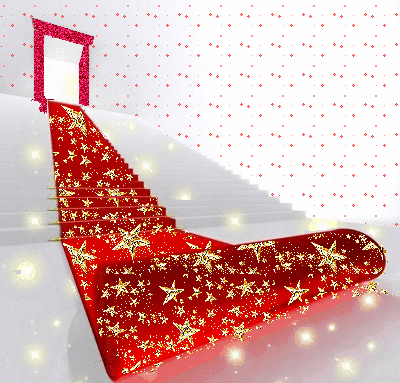 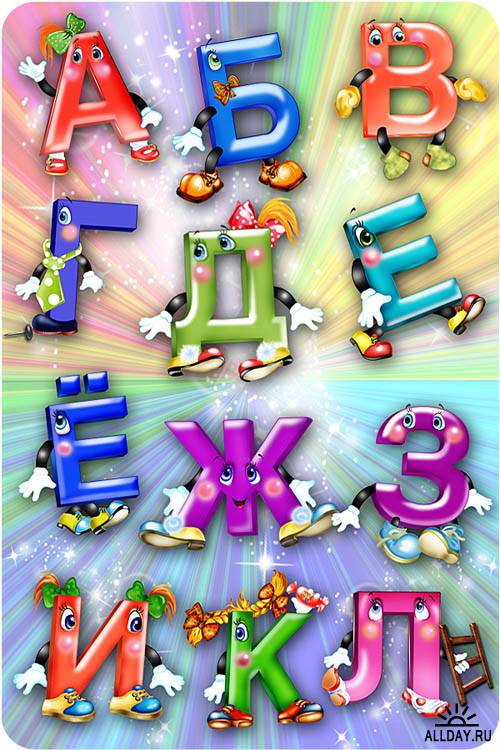 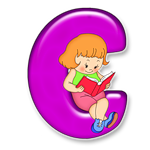 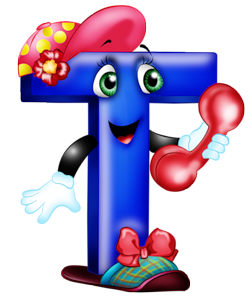 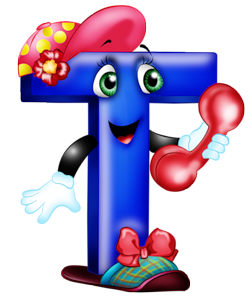 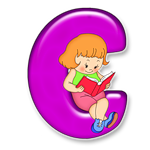 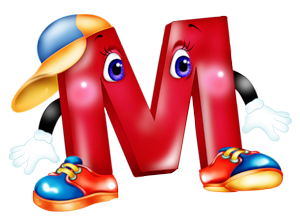 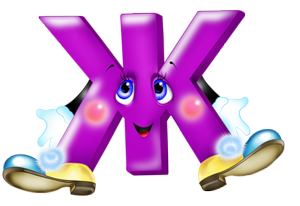 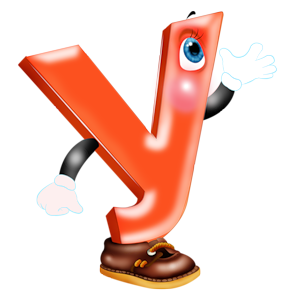 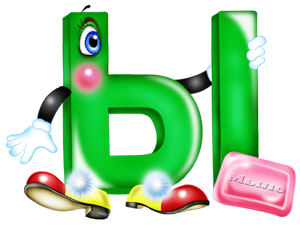 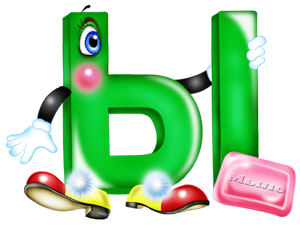 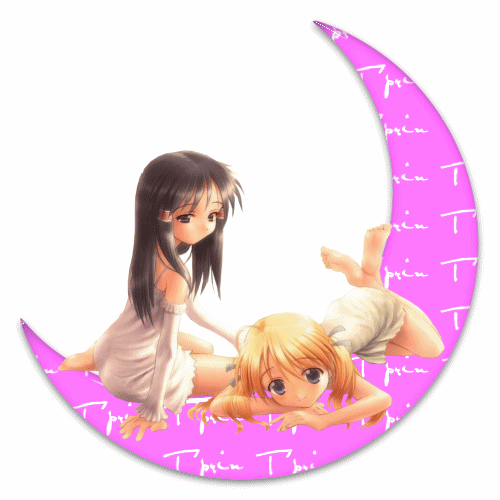 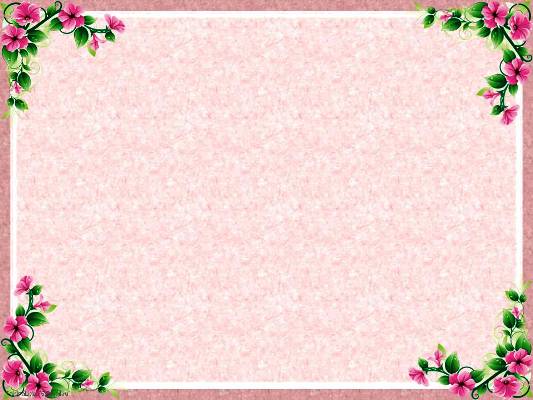 Тест сұрақтары:
1.Paint графикалық редакторын     қалай іске қосамыз?
А) Қосу-Программалар-Стандартты-Paint;
Б)  Қосу-Программалар-Paint;
В) Қосу-Программалар-Стандартты-Ойындар-Paint
2. Суретті салу мен оны редакторлеу құралы қанша?
А) 8             Б) 15             В) 16
3. Paint графикалық редакторында соңғы қанша әрекетті орындауға болады?
А) 2;           Б) 3;        В) 4;
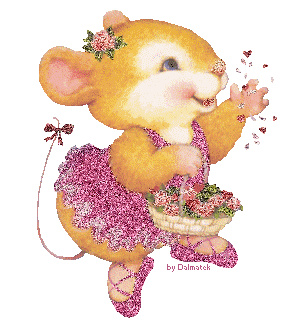 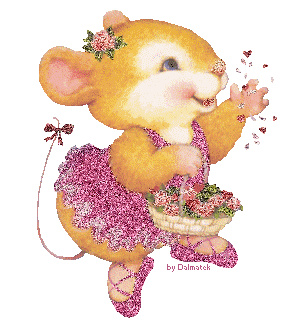 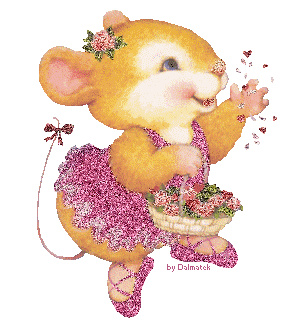 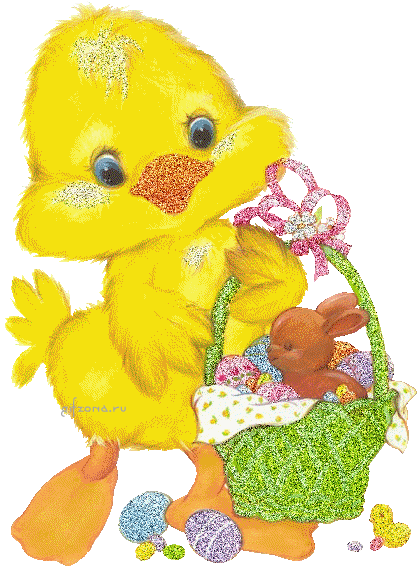 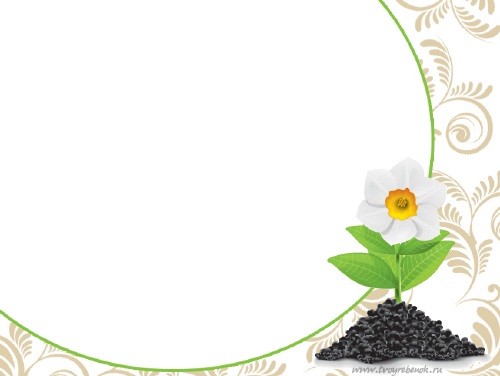 4.Paint графикалық редакторында файлдың кеңетілуі
 А) . txt       Б). bmp         В). doc
5.Paint графикалық редакторында құжатты бірінші 
рет сақтау үшін қандай командалар орындалады?
А) Файл ---- Сохранить
Б) Файл- ---- Сохранить как
В) Файл - --- Открыть 
6.Суреттің бөлінген бөлігі қалай аталады?
 А) белгілеу         Б) бөлу          В) үзінді
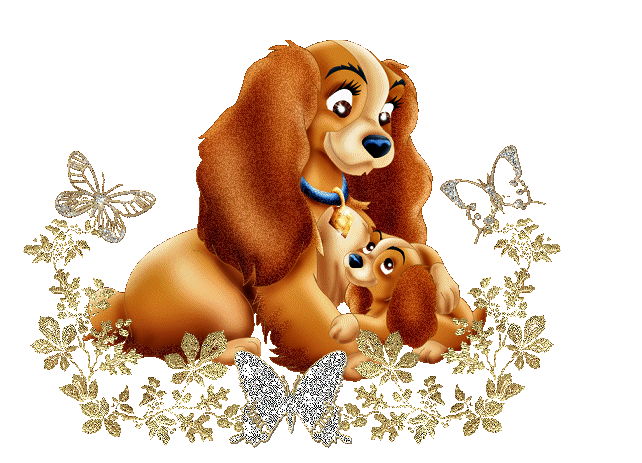 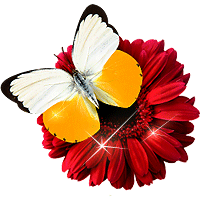 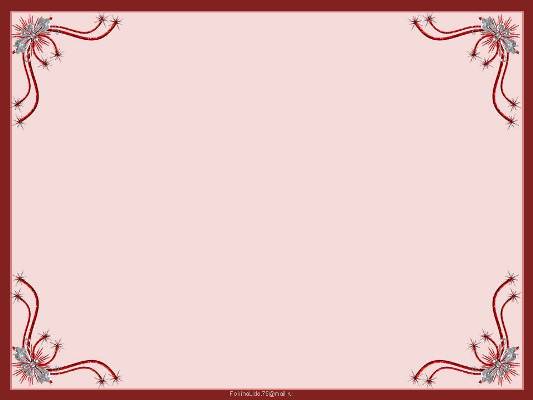 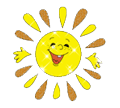 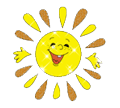 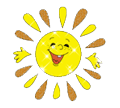 «Сөзсызба»
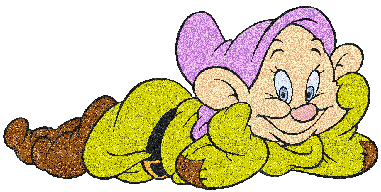 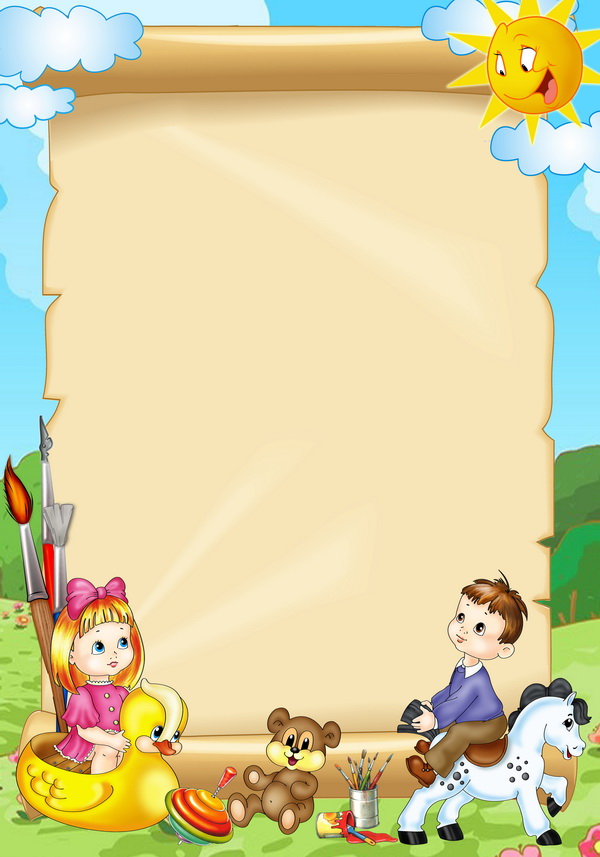 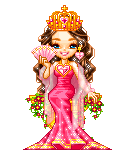 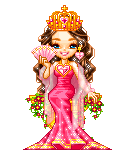 Сергіту сәті
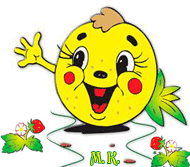 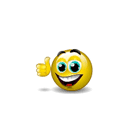 Paint графикалық редакторын іске қосудың дұрыс ретін көрсетіңіз?
Пуск – программы стандартные – Paint
Пуск – стандартные – Paint
Пуск – программы – Paint
құралы не енгізу  үшін қолданылады ?
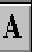 Бүріккіш  (распылитель)
Жазу   (надпись)
Қылқалам (кисть)
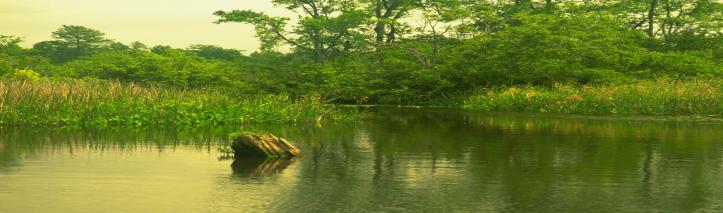 Paint графикалық редакторында тік төртбұрыш салу үшін қандай құралды пайдаланамыз?

Түзу сызық
Қисық сызық
Тік төртбұрыш
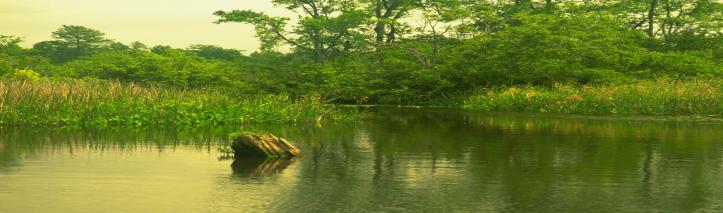 Paint графикалық редакторында суретті бояу  үшін қандай  құралды пайдаланамыз?
Құю 
Бүріккіш
Қылқалам
Қисық сызықтар сызу үшін пайдаланылатын құрал:
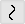 а)
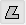 ә)
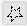 б)
II-Кезең
Деңгейлік тапсырмалар
І – деңгей
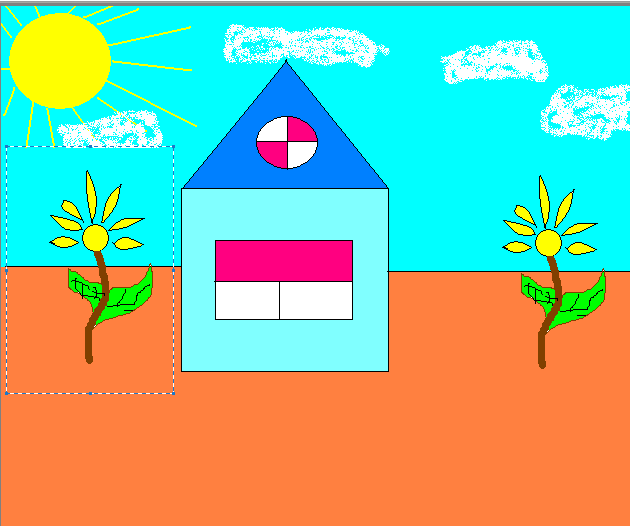 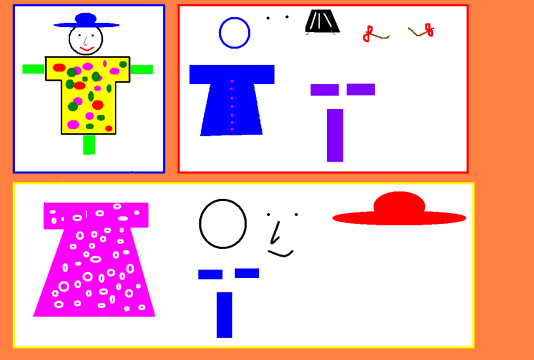 ІІ – деңгей
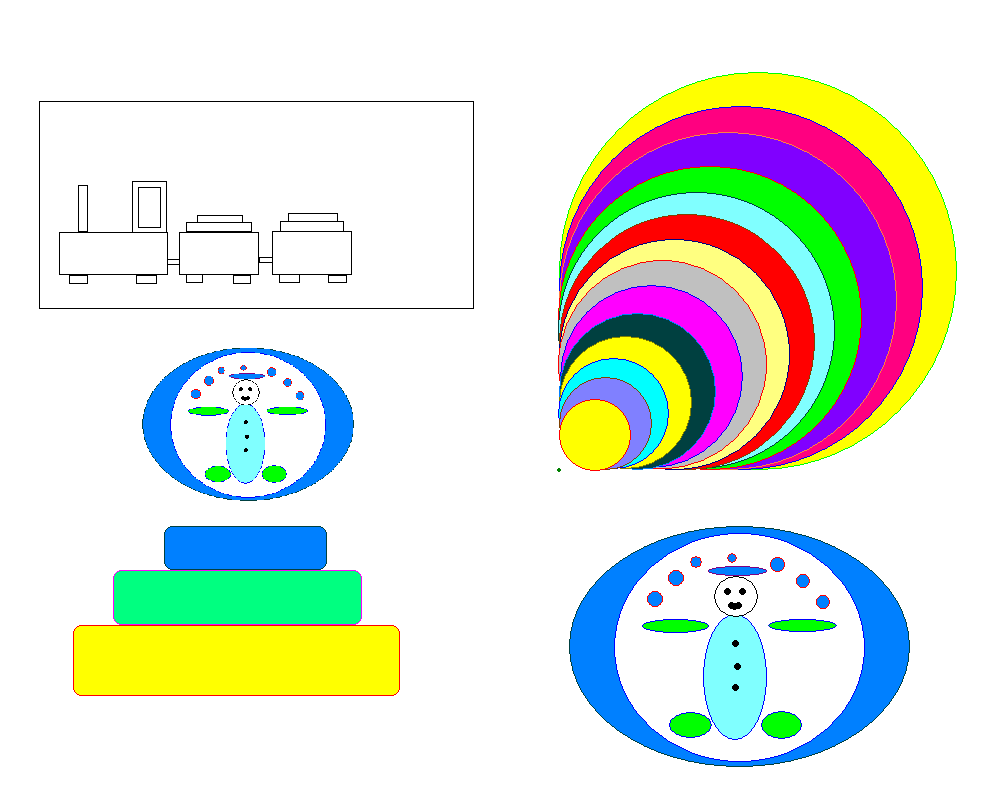 ІІІ- деңгей
3-Тапсырма: Барлық құралдарды пайдаланып, келесі практикалық жұмысты өз бетіңмен орында.
Тік төртбұрыш, Сызық, Эллипс, Қарындаш құралдарын пайдаланып, Жалмауыз кемпірдің үйінің суретін сал.
Құю құралымен қоңырқай бөліктерін боя.
Көкжиек сызығын жүргіз
Суреттің жоарғы бөлігін-аспанды көгілдір түспен, төменгі бөлігін-шөпті жасыл түспен боя.
Жоғарғы сол жақ бұрышта күннің суретін сал.
Қарындашпен сыпырғыштың, ағаш түбіртегін және келінің суреттерін салыңдар.
Үйдің жанына ағаш сал.
Бүріккіш құралының көмегімен бұлттардың суретін ашық көгілдір түспен боя.
Салған суреттеріңді Файл→Сохранить как... командасын орындап, сақтап қой. Пернетақтадан файлдың атын Жалмауыз кемпірдің үйі атын енгіз.
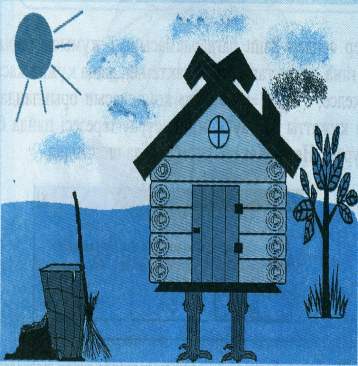 Бір оқушы  компьютерде  Түймедақ гүлін   салады,  
Екінші  оқушы дәл  осы  тапсырманы  қағазға  орындау  керек.
Компьютерде салынған сурет пен қағазға салынған суреттің айырмашылығы
Венн диаграммасы арқылы салыстырып  ойларын  жазу  керек.
            
                                             Компьютерде салынған                                 Қағазға салынған
                                                           сурет                                                          сурет
айырмашылығы
III-Кезең
Paint  редакторы бойынша тест    жұмысы
Paint редакторы  қандай мақсатқа арналған ?
Сурет салуға
Есептеулер 
жүргізуге
Мәтіндік
құжаттармен
жұмыс 
жасауға
Логика
Берілген фигурада неше үшбұрыш бар?

1) 4		2) 10		3) 12	4) 16
Дұрыс жауабы:	12
Paint  редакторының  қосымша мүмкіндіктерінің бірі
Кесте құру
Сурет салу
Суретке мәтін енгізу
Суретті сақтау үшін орындалатын  команда
Файл -сақтау
Файл - объект
Түзету- сақтау
Paint графикалық редакторында неше құрал қолданылады?
19
13
16
Суретке мәтін кірістіру үшін қолданылатын құрал
Белгілеу
Жазу құралы
Қиып алу
Экранды тазалау командасы
Сурет - тазалау
Түзету- тазалау
Файл - тазалау
Кескін түсін таңдау үшін орындалатын әрекет
Маустың оң жақ 
шетін таңдау
DELETE пернесін басамыз
Маустың сол жақ 
шетін таңдау
Paint  редакторының терезе элементтерінен  қатесін көрсет
пішімдеу
тақтасы
тақырып 
жолы
меню жолы
Информатикалық  диктант
1. Объектіні сақтау үшін . . .  - . . .   командасы орындалады. 
2. Paint редакторындағы суретті  мәтінге кірістіру үшін  . . . - . . .  және . . . - . . .    командасы орындалады.
3. Суретке мәтін енгізу үшін . . . қолданамыз.
4. Экранды тазалау үшін     . . . командасын орындаймыз.
5.Сурет үзіндісінің көшірмесін алмасу буферіне көшіру үшін ....  командасын орындаймыз..
1. Объектіні сақтау үшін Файл -Сақтау командасы орындалады. 
2. Paint редакторындағы суретті  мәтінге кірістіру үшін Түзету - Көшіру және Түзету - Қою командасы орындалады.
3. Суретке мәтін енгізу үшін Жазу құралын  қолданамыз.
4. Экранды тазалау үшін Сурет- тазалау командасын орындаймыз.
5. Сурет  үзіндісінің  көшірмесін  алмасу  буферіне  көшіру  үшін ТҮЗЕТУ- КӨШІРУ (ПРАВКА - КОПИРОВАТЬ)  командасы орындаймыз.
1. Компьютерлік  графика деген не?
Компьютер көмегімен құрылған кескіндер
2. Компьютерлік  графиканың неше түрі бар?
1-ші екі өлшемді графика, 2-ші үш өлшемді графика.
3. Екі өлшемді графика нешеге бөлінеді?
1-ші Растрлық графика, 2-ші Векторлық графика, 
3-ші фракталдық графика
4. Пиксель деген не?
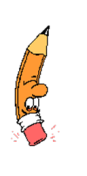 Монитор  экранындағы кескіннің минимал элементі, 
ол квадрат пішінді.
5. Растрлық кескіндер дегеніміз не?
Растрлық кескіндер мозаика сияқты, тек шыны немесе пластмасса кесектерінің орнына пиксель алынады.
6. Векторлық кескін дегеніміз не?
Векторлық кескін-бұл нүктелер, сызықтар, шеңберлер, төртбұрыштар және басқа геометриялық фигураларды пайдаланып, компьютерлік графикада өрнектеу.
7. Фракталдық графика дегеніміз не?
Фракталдық графика математикалық есептеулерге негізделген, кескіндердің негізгі элементі болып математикалық формула табылады.
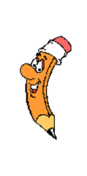 "Ой сергіту "
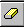 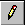 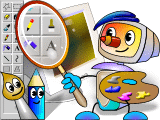 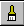 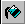 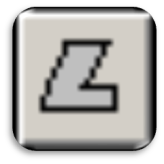 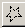 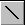 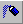 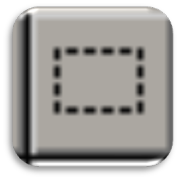 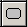 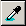 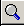 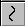 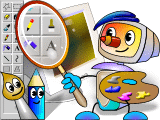 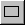 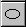 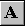 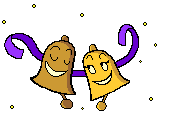 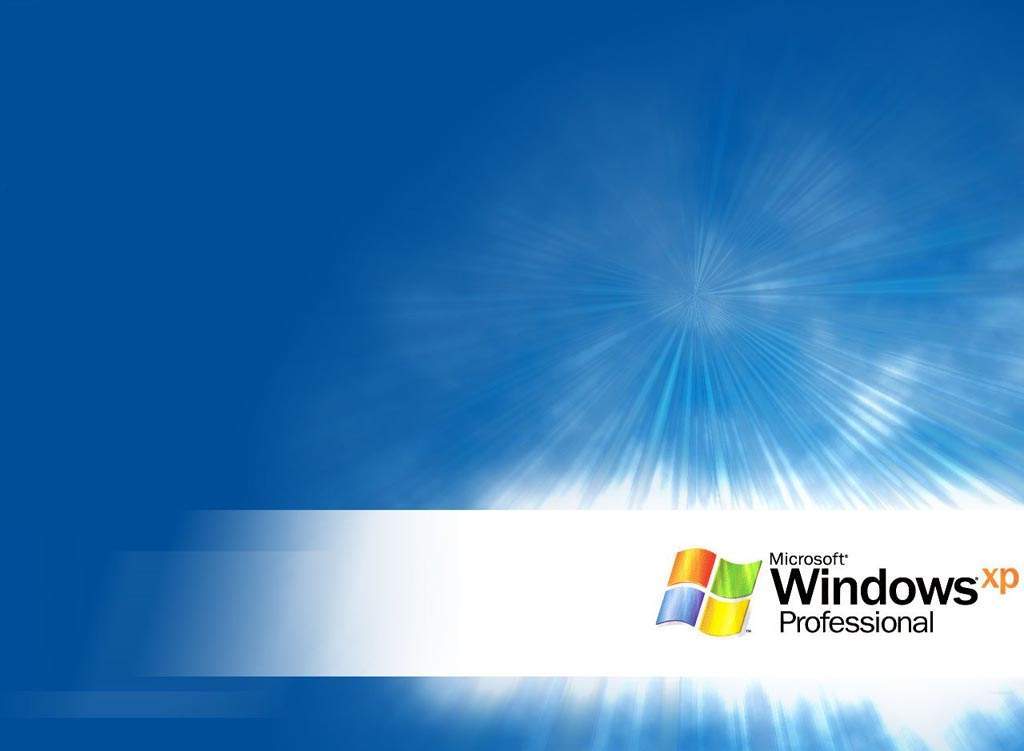 «Бес саусақ» әдісі
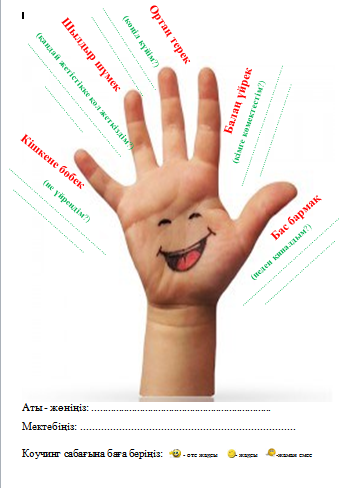 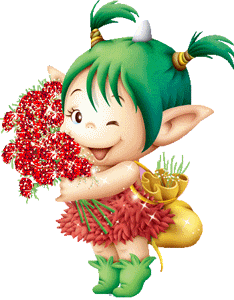 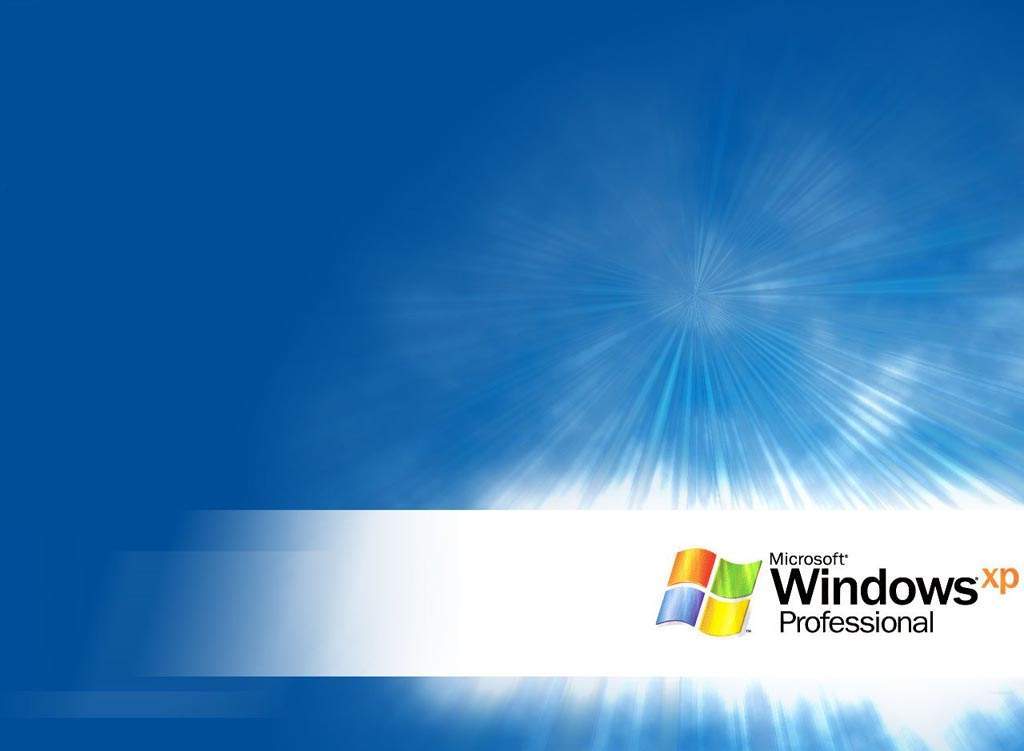 Сау болыңыздар!!!
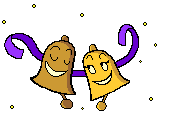 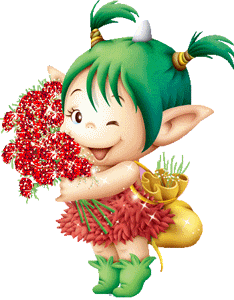 Тыңдағандарыңызға рахмет!